Graphs:Connectivity
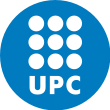 Jordi Cortadella and Jordi Petit
Department of Computer Science
A graph
Source: WikipediaThe network graph formed by Wikipedia editors (edges) contributing to differentWikipedia language versions (vertices) during one month in summer 2013
Graphs: Connectivity
© Dept. CS, UPC
2
Transportation systems
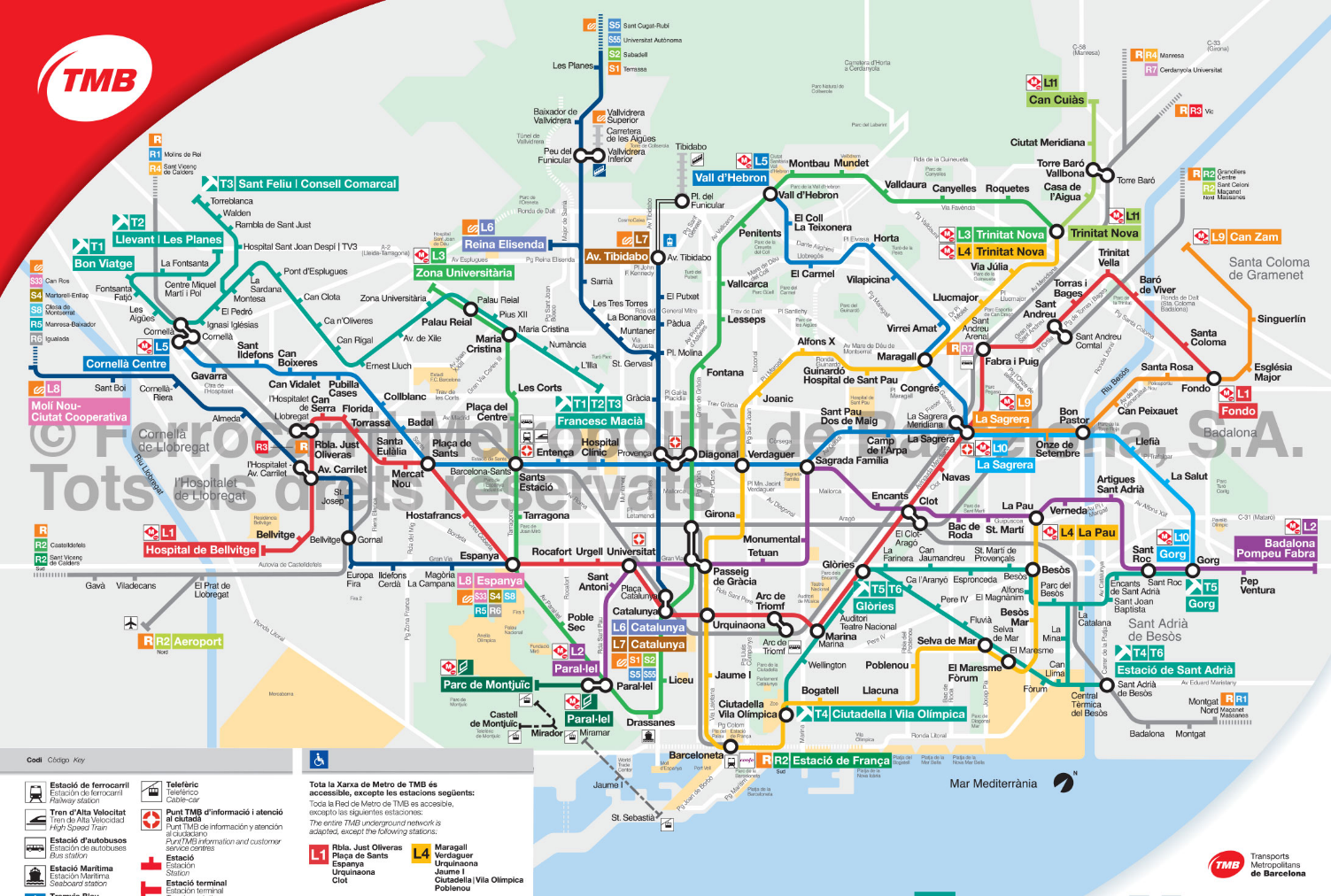 Graphs: Connectivity
© Dept. CS, UPC
3
Social networks
Graphs: Connectivity
© Dept. CS, UPC
4
World Wide Web
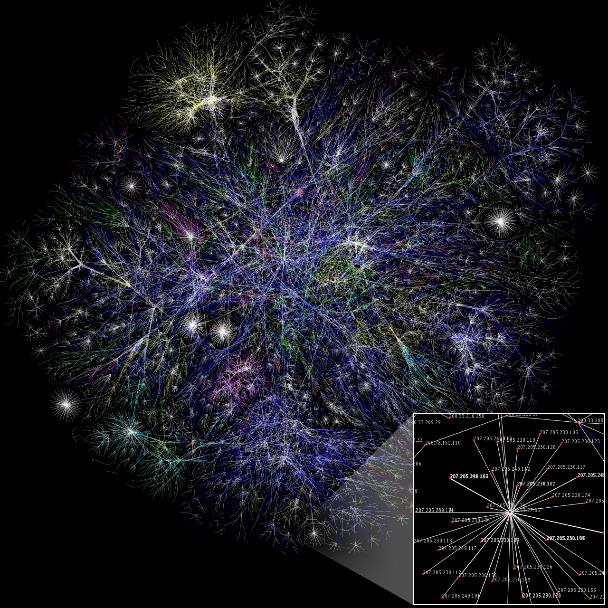 Graphs: Connectivity
© Dept. CS, UPC
5
Biology
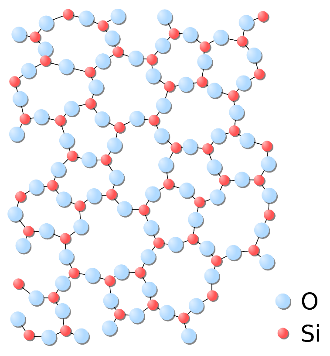 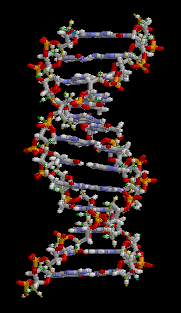 Graphs: Connectivity
© Dept. CS, UPC
6
Disease transmission network
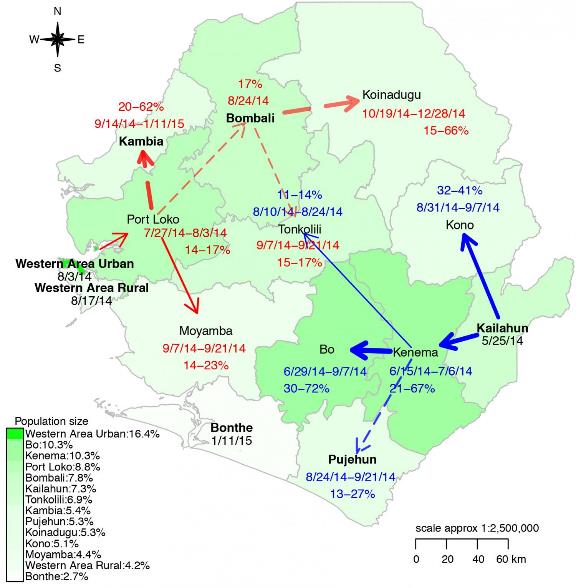 https://medicalxpress.com/news/2015-11-reveals-deadly-route-ebola-outbreak.html
Graphs: Connectivity
© Dept. CS, UPC
7
Transmission of renewable energy
Topology of regional transmission grid model of continental Europe in 2020
https://blogs.dnvgl.com/energy/integration-of-renewable-energy-in-europe
Graphs: Connectivity
© Dept. CS, UPC
8
What would we like to solve on graphs?
Finding paths: which is the shortest route from home to my workplace?

Flow problems: what is the maximum amount of people that can be transported in Barcelona at rush hours?

Constraints: how can we schedule the use of the operating room in a hospital to minimize the length of the waiting list?

Clustering: can we identify groups of friends by analyzing their activity in twitter?
Graphs: Connectivity
© Dept. CS, UPC
9
Credits
A significant part of the material used in this chapter has been inspired by the book:Sanjoy Dasgupta, Christos Papadimitriou, Umesh Vazirani,Algorithms, McGraw-Hill, 2008. [DPV2008](several examples, figures and exercises are taken from the book)
Graphs: Connectivity
© Dept. CS, UPC
10
Graph definition
1
3
2
4
5
Graphs can be directed or undirected.Undirected graphs have a symmetric relation.
Graphs: Connectivity
© Dept. CS, UPC
11
Graph representation: adjacency matrix
1
3
2
4
5
For undirected graphs, the matrix is symmetric.
Graphs: Connectivity
© Dept. CS, UPC
12
Graph representation: adjacency list
The lists can be implemented in different ways (vectors, linked lists, …)
1
3
1
2
3
2
4
2
4
3
4
4
5
5
5
2
5
Undirected graphs: use bi-directional edges
Graphs: Connectivity
© Dept. CS, UPC
13
Dense and sparse graphs
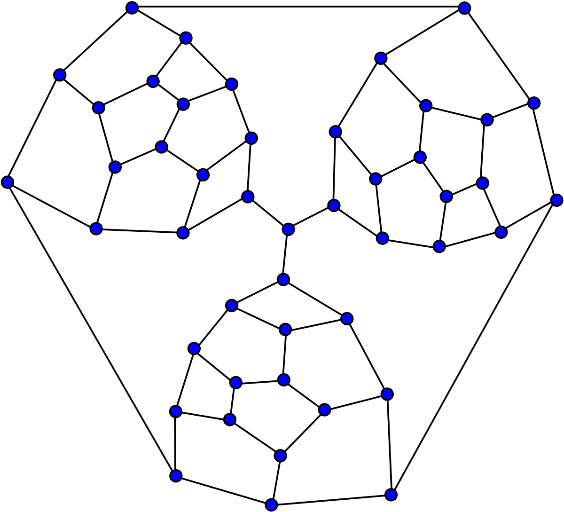 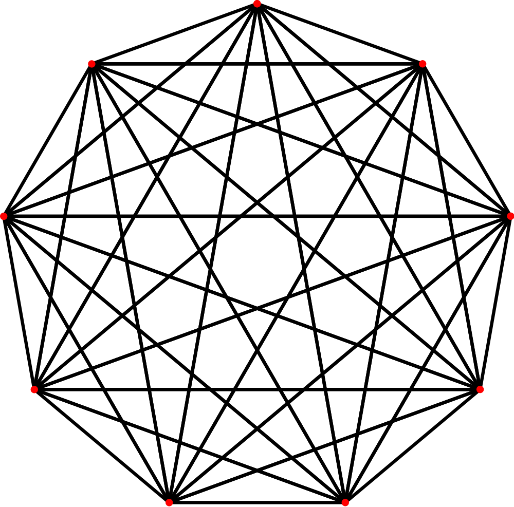 Dense graph
Sparse graph
Graphs: Connectivity
© Dept. CS, UPC
14
Size of the World Wide Web
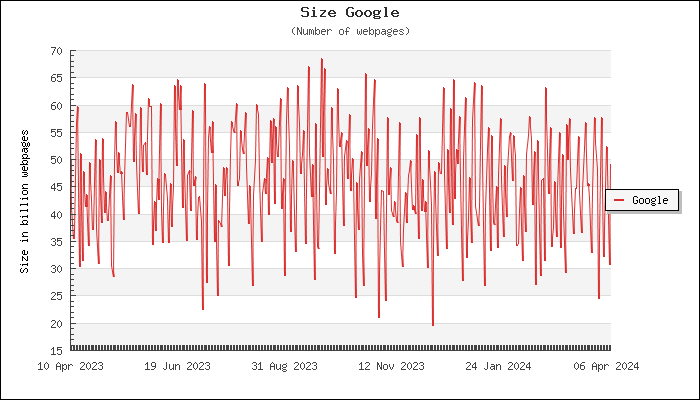 www.worldwidewebsize.com
Graphs: Connectivity
© Dept. CS, UPC
15
Adjacency matrix vs. adjacency list
Graphs: Connectivity
© Dept. CS, UPC
16
Graph usage: example
# Create the graphg = Graph()
# Create the verticesg.add_vertex(0)g.add_vertex(1)g.add_vertex(2)
# Create the edgesg.addEdge(0, 0)g.addEdge(0 ,1)g.addEdge(1, 2)g.addEdge(2, 1)
# Print all edges of the graphprint("Edges:")for u, v in g.edges():    print(u, "->", v)
0
1
2
Edges:
0 -> 0
0 -> 1
1 -> 2
2 -> 1
Graphs: Connectivity
© Dept. CS, UPC
17
Graph implementation
class Graph:    """Class to represent a simple graph"""    _succ: dict[int, set[int]]  # forward adjacency list    _pred: dict[int, set[int]]  # backward adjacency list
    def __init__(self):        """Graph constructor"""        self._succ = {}        self._pred = {}
    def add_vertex(self, v: int) -> None:        """Adds vertex v to the graph"""        assert v not in self._succ        self._succ[v] = set()        self._pred[v] = set()
    def vertices(self) -> Iterable[int]:        """Returns the set of vertices of the graph"""        return self._succ.keys()
Graphs: Connectivity
© Dept. CS, UPC
18
Graph implementation
def add_edge(self, src: int, dst: int) -> None:        """Adds edge src -> dst to the graph"""        assert src in self._succ and dst in self._succ        self._succ[src].add(dst)        self._pred[dst].add(src)

    def successors(self, v: int) -> Iterable[int]: # or set[int]        """Returns the set of successors of vertex v"""        assert v in self._succ        return self._succ[v]

    def predecessors(self, v: int) -> Iterable[int]: # or set[int]        """Returns the set of predecessors of vertex v"""        assert v in self._pred        return self._pred[v]
Graphs: Connectivity
© Dept. CS, UPC
19
Graph implementation
We need a generator to iterate over all edges of the graph, as follows:
print("Edges:")    for u, v in g.edges():        print(u, "->", v)
But we only have iterators over successors and predecessors of vertices.

The solution:
def edges(self) -> Iterator[tuple[int, int]]:        """Returns a generator for all edges of the graph"""        for u in self.vertices():            for v in self.successors(u):
                yield (u,v)
Graphs: Connectivity
© Dept. CS, UPC
20
Reachability: exploring a maze
L
K
F
H
B
C
G
E
J
I
A
D
D
A
B
E
G
H
C
F
I
J
K
L
Which vertices of the graph are reachable from a given vertex?
Graphs: Connectivity
© Dept. CS, UPC
21
Reachability: exploring a maze
L
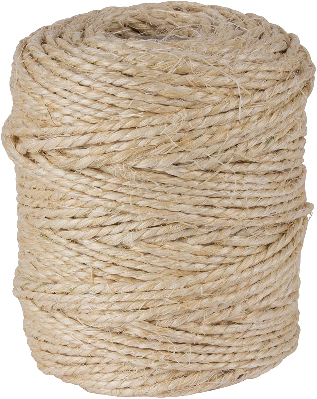 K
F
H
B
C
G
E
J
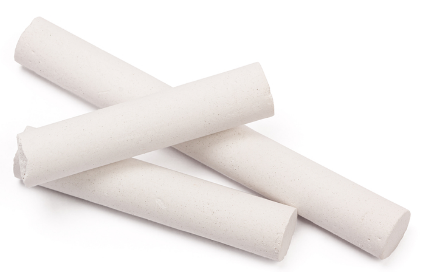 I
A
D
To explore a labyrinth we need a ball of string and a piece of chalk:
The chalk prevents looping, by marking the visited junctions.
The string allows you to go back to the starting place andvisit routes that were not previously explored.
Graphs: Connectivity
© Dept. CS, UPC
22
Reachability: exploring a maze
L
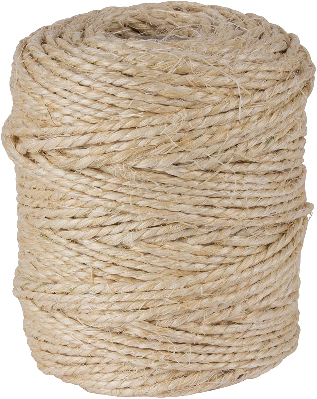 K
F
H
B
C
G
E
J
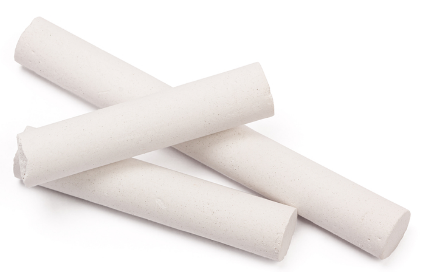 I
A
D
How to simulate the string and the chalk with an algorithm?
Chalk: a boolean variable for each vertex (visited).
String: a stack
push vertex to unwind at each junction
pop to rewind and return to the previous junction
Note: the stack can be simulated with recursion.
Graphs: Connectivity
© Dept. CS, UPC
23
Finding the nodes reachable from another node
Graphs: Connectivity
© Dept. CS, UPC
24
Finding the nodes reachable from another node
Graphs: Connectivity
© Dept. CS, UPC
25
Finding the nodes reachable from another node
A
B
D
E
F
G
D
A
B
E
I
C
H
G
H
C
F
I
J
J
K
L
Dotted edges are ignored (back edges): they lead to previously visited vertices.
The solid edges (tree edges) form a tree.
Graphs: Connectivity
© Dept. CS, UPC
26
Depth-first search
Graphs: Connectivity
© Dept. CS, UPC
27
DFS example
Graph
DFS forest
F
A
C
A
B
C
D
B
E
D
E
F
G
H
I
H
I
J
K
L
J
G
L
K
The outer loop of DFS calls explore three times (for A, C and F)
Three trees are generated. They constitute a forest.
Graphs: Connectivity
© Dept. CS, UPC
28
Connectivity
A
B
C
D
E
F
G
H
I
J
K
L
Graphs: Connectivity
© Dept. CS, UPC
29
Connected Components
Graphs: Connectivity
© Dept. CS, UPC
30
Revisiting the explore function
Let us consider a global variable clockthat can determine the occurrencetimes of previsit and postvisit.
Note: we use clock, pre and post as global variables forconvenience. Global variables should never be used.
Graphs: Connectivity
© Dept. CS, UPC
31
Example of pre/postvisit orderings
1,10
23,24
11,22
A
B
C
D
A
C
F
E
F
G
H
B
E
4,9
D
12,21
2,3
I
J
K
L
5,8
13,20
I
H
18,19
J
G
L
14,17
6,7
K
15,16
A
C
F
D
B
E
I
H
Recursion depth
L
J
G
K
1
4
8
12
16
20
24
Graphs: Connectivity
© Dept. CS, UPC
32
DFS in directed graphs: types of edges
1,16
A
B
A
C
2,11
12,15
B
C
E
F
D
3,10
13,14
E
D
G
H
8,9
4,7
F
H
5,6
G
forward
back
Tree edges: those in the DFS forest.
Forward edges: lead to a nonchild descendant in the DFS tree.
Back edges: lead to an ancestor in the DFS tree.
Cross edges: lead to neither descendant nor ancestor.
tree
cross
33
Graphs: Connectivity
© Dept. CS, UPC
DFS in directed graphs: types of edges
1,16
A
tree/forward
2,11
12,15
B
C
back
3,10
13,14
E
D
8,9
4,7
F
H
cross
5,6
G
forward
back
Tree edges: those in the DFS forest.
Forward edges: lead to a nonchild descendant in the DFS tree.
Back edges: lead to an ancestor in the DFS tree.
Cross edges: lead to neither descendant nor ancestor.
tree
cross
34
Graphs: Connectivity
© Dept. CS, UPC
Cycles in graphs
B
A
C
E
F
D
G
H
35
Graphs: Connectivity
© Dept. CS, UPC
Getting dressed: DAG representation
Socks
Underwear
Shirt
Watch
Shoes
Trousers
Tie
Belt
Jacket
A list of tasks that must be executed in a certain order (cannot be executed if it has cycles).
Legal task linearizations (or topological sorts):
Underwear
Socks
Trousers
Shoes
Watch
Shirt
Belt
Tie
Jacket
Watch
Socks
Shirt
Tie
Jacket
Underwear
Trousers
Belt
Shoes
Graphs: Connectivity
© Dept. CS, UPC
36
Directed Acyclic Graphs (DAGs)
3,4
2,7
1,8
A DAG is a directed graph without cycles.

DAGs are often used to represent causalitiesor temporal dependencies, e.g., task A mustbe completed before task C.
A
C
E
B
D
F
9,12
10,11
5,6
Graphs: Connectivity
© Dept. CS, UPC
37
Topological sort
Another algorithm:
Find a source vertex, write it, and delete it (mark) from the graph.
Repeat until the graph is empty.

It can be executed in linear time. How?
Graphs: Connectivity
© Dept. CS, UPC
38
Strongly Connected Components
A
B
C
D
E
F
G
H
I
J
K
L
Graphs: Connectivity
© Dept. CS, UPC
39
Strongly Connected Components
A
B
C
B,E
C,F
A
D
E
F
G,H,I,J,K,L
D
G
H
Property: every directed graph is a DAGof its strongly connected components.
(Exercise: prove it!)

A directed graph can be seen as a 2-levelstructure. At the top we have a DAG of SCCs.At the bottom we have the details of the SCCs.
I
J
K
L
Every directed graph can be representedby a meta-graph, where each meta-noderepresents a strongly connected component.
Graphs: Connectivity
© Dept. CS, UPC
40
Properties of DFS and SCCs
A
B
C
D
E
F
G
H
I
J
K
L
Graphs: Connectivity
© Dept. CS, UPC
41
Properties of DFS and SCCs
A
B
C
D
E
F
G
H
I
J
K
L
Graphs: Connectivity
© Dept. CS, UPC
42
Properties of DFS and SCCs
But we would like executing DFSstarting from the sink nodes!

How can we do that?
A
D
sourceSCC
C
B
E
D
B
A
highestpost-visitnumbers
E
C
B
A
C
D
E
Graphs: Connectivity
© Dept. CS, UPC
43
A
A
B
B
C
C
B,E
B,E
C,F
C,F
A
A
D
D
E
E
F
F
G,H,I,J,K,L
G,H,I,J,K,L
D
D
G
G
H
H
I
I
J
J
K
K
sink
source
L
L
sink
sink
source
source
Graphs: Connectivity
© Dept. CS, UPC
44
SCC algorithm
Graphs: Connectivity
© Dept. CS, UPC
45
Graphs: Connectivity
© Dept. CS, UPC
46
Use the explore function for topological sort:
Each time a vertex is post-visited, it is inserted at the top of the list.
The list is ordered by decreasing order of post number.
It is executed in linear time.
Graphs: Connectivity
© Dept. CS, UPC
47
DFS tree
A
B
C
13,24
11,12
1,10
F
D
J
D
E
F
2,9
14,17
18,23
C
G
L
G
H
I
3,8
15,16
19,22
B
I
K
J
K
L
6,7
20,21
4,5
A
E
H
Vertex:
Post:
Graphs: Connectivity
© Dept. CS, UPC
48
Crawling the Web
Crawling the Web is done using depth-first search strategies.

The graph is unknown and no recursion is used. A stack is used instead containing the nodes that have already been visited.

The stack is not exactly a LIFO. Only the most “interesting” nodes are kept (e.g., page rank).

Crawling is done in parallel (many computers at the same time) but using a central stack.

How do we know that a page has already been visited? Hashing.
Graphs: Connectivity
© Dept. CS, UPC
49
Summary
Big data is often organized in big graphs (objects and relations between objects)

Big graphs are usually sparse. Adjacency lists is the most common data structure to represent graphs.

Connectivity can be analyzed in linear time using depth-first search.
Graphs: Connectivity
© Dept. CS, UPC
50
exercises
Graphs: Connectivity
© Dept. CS, UPC
51
DFS: stack overflow
DFS can be implemented with an elegant recursive algorithm, but it may experiment stack overflow problems. Explain why.

Design an iterative version of DFS.

Challenge: do not to search in
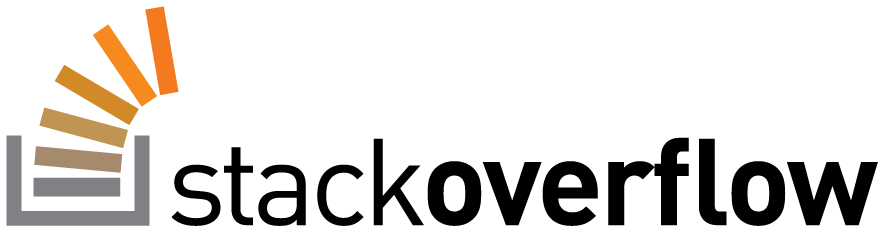 Graphs: Connectivity
© Dept. CS, UPC
52
DFS (from [DPV2008])
A
B
A
B
C
H
C
E
D
G
D
F
G
H
F
E
Perform DFS on the two graphs. Whenever there is a choice of vertices, pick the one that is alphabetically first. Classify each edge as a tree edge, forward edge, back edge or cross edge, and give the pre and post number of each vertex.
Graphs: Connectivity
© Dept. CS, UPC
53
Topological ordering (from [DPV2008])
A
D
G
C
F
B
E
H
Run the DFS-based topological ordering algorithm on the graph. Whenever there is a choice of vertices to explore, always pick the one that is alphabetically first.
Indicate the pre and post numbers of the nodes.
What are the sources and sinks of the graph?
What topological order is found by the algorithm?
How many topological orderings does this graph have?
Graphs: Connectivity
© Dept. CS, UPC
54
SCC (from [DPV2008])
A
C
D
A
B
C
B
E
J
D
E
F
I
G
H
I
G
H
F
Graphs: Connectivity
© Dept. CS, UPC
55
Reachability of web pages
Graphs: Connectivity
© Dept. CS, UPC
56